GUIDEGemensamma grunder  Ramverk för samverkan och ledning
Vad innehåller guiden?
En beskrivning av vad ramverket är 
Beskrivningar av vad varje del i ramverket är 
Beskrivningar av vad som finns levererat i den öppna remissen 14 juni – 22 september
Beskrivningar av vad som förväntas finnas i ramverket i slutet av 2024

Guiden ska hjälpa dig som arbetar med Gemensamma grunder inför och vid samhällsstörningar att förstå vad ramverket är och vad det består av. Det ska också kunna hjälpa dig att förklara för andra nuläget av vidareutvecklingen av Gemensamma grunder.
Hjälp oss att bidra till vidareutvecklingen!
Mellan 14 juni och 22 september 2023 är leveranserna i ramverket på öppen remiss. 
Läs mer hur du kan tycka till om innehållet för att slutprodukterna ska bli ännu bättre på:
www.msb.se/samverkanledning, Gemensamma grunder 
ramverk och i Faktaruta: Vidareutveckling pågår – hjälp oss.
[Speaker Notes: Hjälp oss även att göra denna guide bättre!
Vad är bra i guiden eller vad saknar du?]
Gemensamma grunder
GEMENSAMMA GRUNDERRamverk för samverkan och ledning
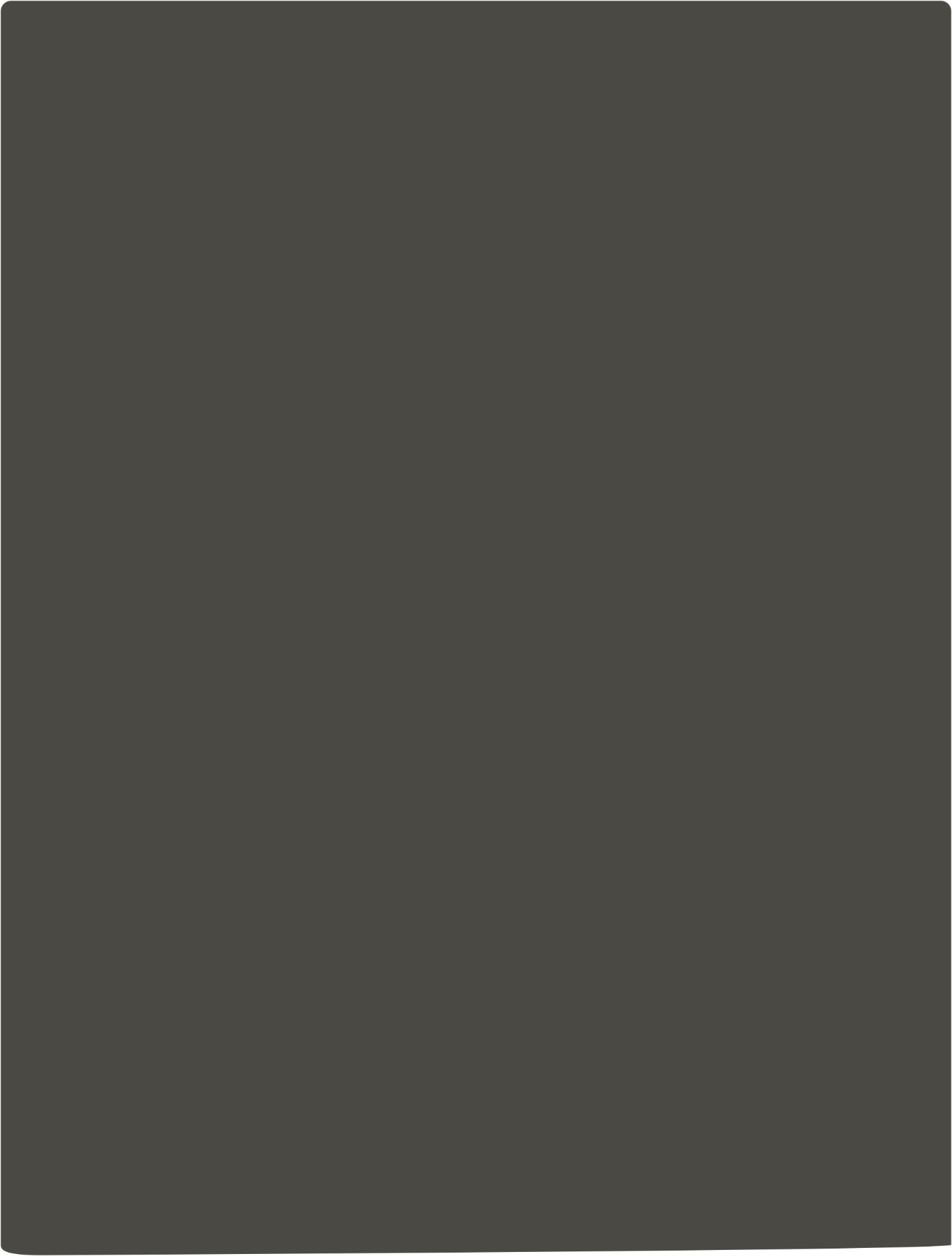 Vad handlar det om?
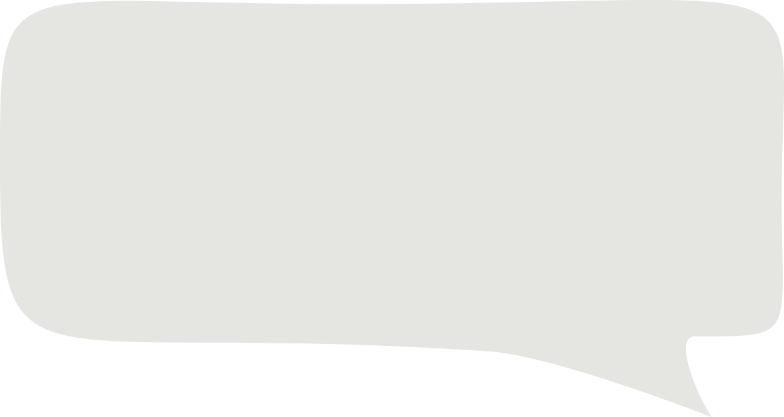 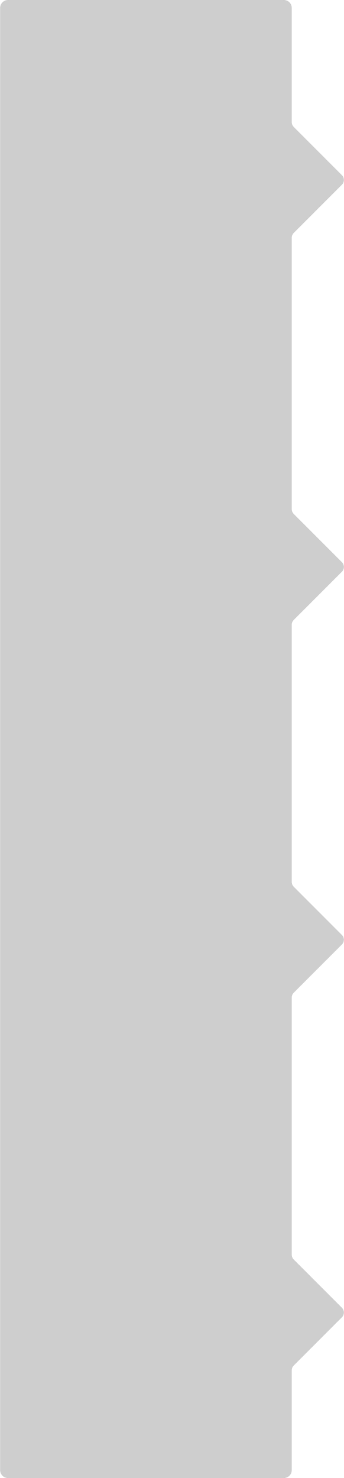 Ramverket består av fyra nivåer och det finns ett antal utgångspunkter.
Rutiner och checklistor
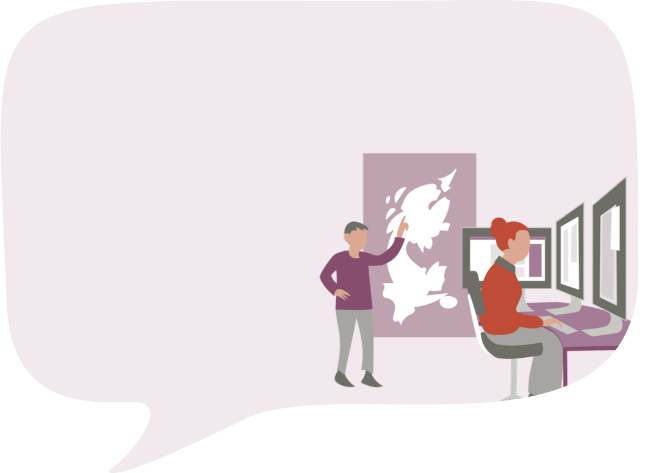 Att ge tydligt stöd till operativa åtgärder.
Arbetssätt
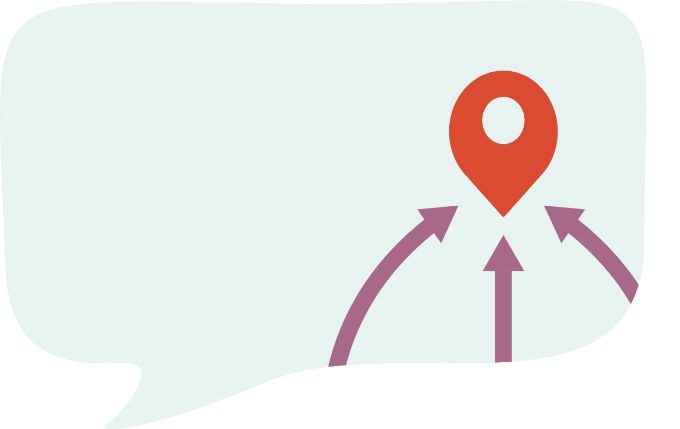 Att främja effektivt och samordnat agerande.
Utgångspunkter
Förhållningssätt
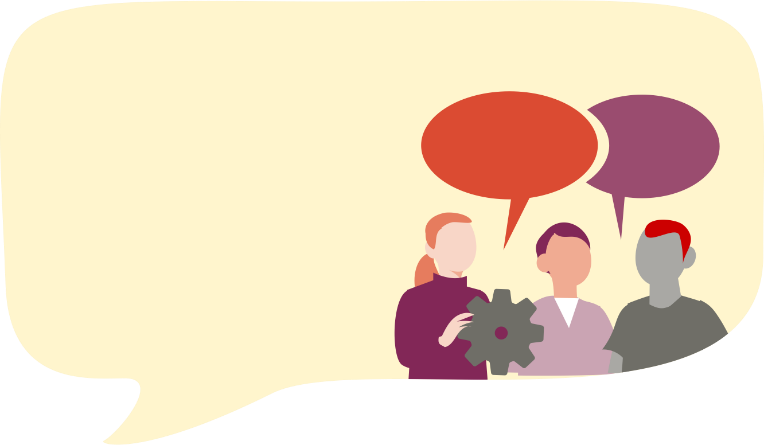 Att vara en basplatta för gemensam förståelse.
Konceptuell grund
[Speaker Notes: Gemensamma grunder är ett aktörsgemensamt ramverk för samverkan och ledning som ska användas inför och vid hanteringen av samhällsstörningar. Syftet är att göra det enklare att komma i kontakt med varandra, dela lägesbilder och annan information, samt att åstadkomma inriktning och samordning

Varför ramverk?
Anledningen till att beskriva Gemensamma grunder som ett ramverk för samverkan och ledning grundar sig i följande tre behov:
1. Att kunna kommunicera Gemensamma grunder på ett tydligt och begripligt sätt.
2. Att ge stöd för både tillämpning och vidareutveckling genom att påvisa en röd tråd genom de olika produkterna.
3. Att den totala leveransen, det vill säga slutprodukten, blir mer normerande än vad Gemensamma grunder är i dagsläget.

Bilden visar hur ramverket är uppbyggt. 
Det viktigt att de olika delarna inom Gemensamma grunder hänger ihop, att det finns en tydlig ”röd tråd” både inom dem och mellan dem. Det är också grunden till den första digitala struktur som finns på msb.se/samverkanledning. Den digitala strukturen är också under utveckling fram till 2024.]
Vad finns OM ramverket den 14 juni?
Gemensamma grunder
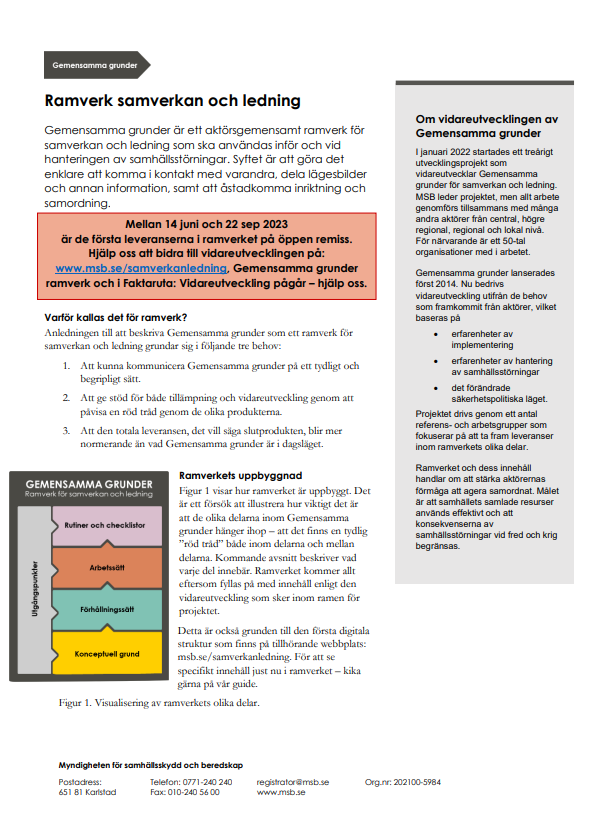 Denna guide
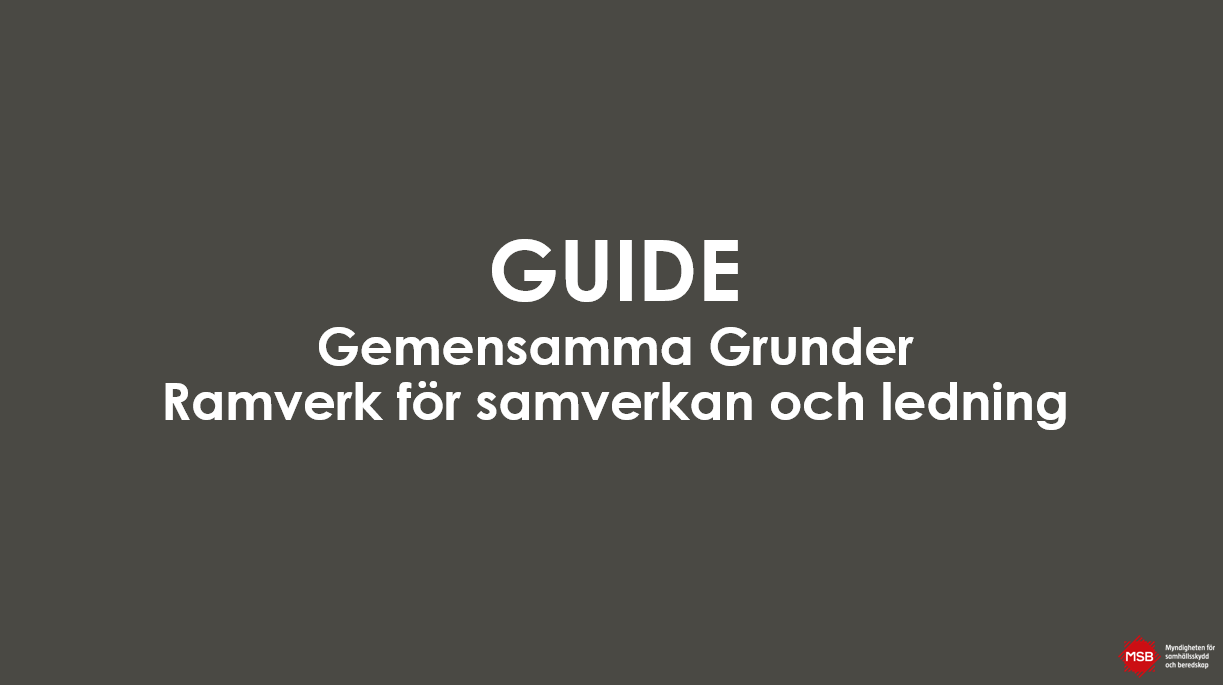 FAQ
Svar på frågor som vi tror kan uppkomma när man tar till sig ramverket.
Ett kort PM om ramverket och de olika nivåerna.
Utgångspunkter
Gemensamma grunder
Utgångspunkter
Utgångspunkter handlar om det som vi som ska arbeta med att hantera samhällsstörningar måste förhålla oss till och ha förståelse för. 
I Ramverket finns länkar till relevant information och kunskap som är viktigt att du känner till innan du börjar utforska de fyra olika nivåerna. 
Det handlar om att ha en överblick över dessa fem områden.
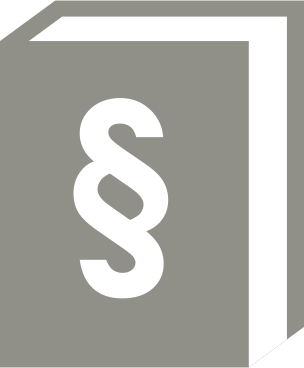 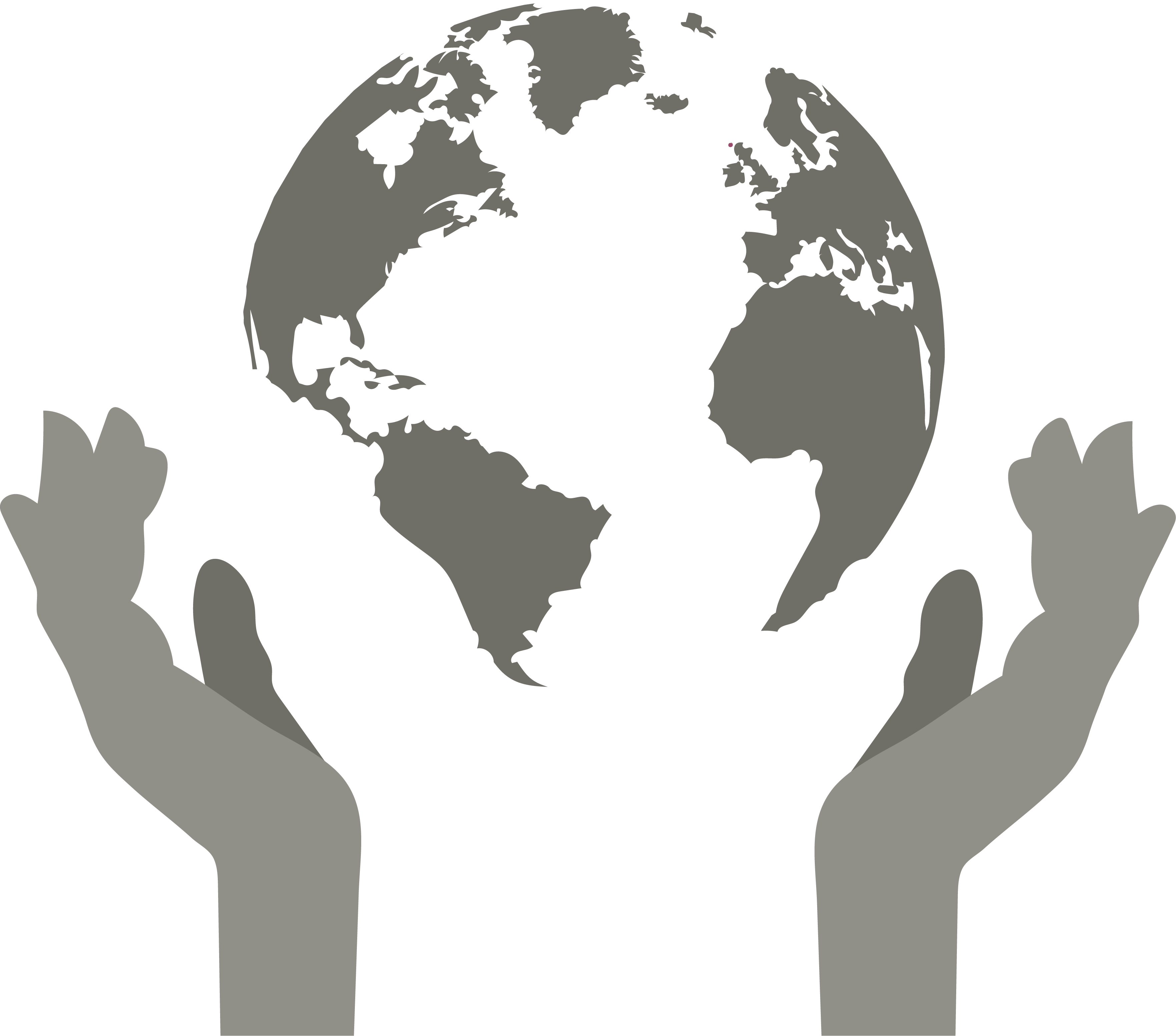 Tekniska och digitala förutsättningar
Gällande författningar
Målet för Totalförsvaret och civilt försvar och målen för krisberedskap
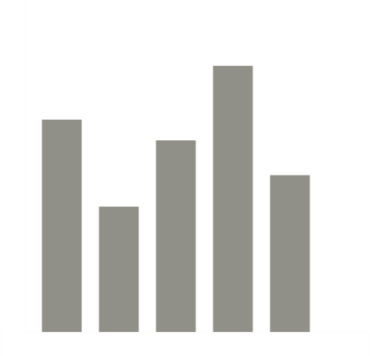 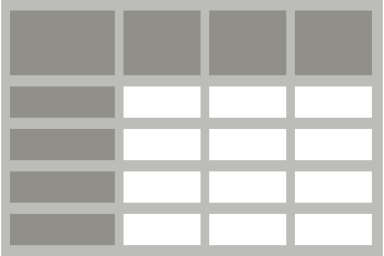 Vetenskap och beprövad erfarenhet
Administrativ struktur
[Speaker Notes: Innehållet i utgångspunkterna handlar om att få kunskap om
vilka lagar och regler som styr området
den administrativa strukturen – beredskapssystemet inklusive ansvar, roller och mandat
vilka mål som styr arbetet för totalförsvaret, civilt försvar och krisberedskap.

En annan utgångspunkt som ligger som ett fundament för ramverket är vetenskap och beprövad erfarenhet. Här är tanken att ramverket ska beskriva och – så långt det är möjligt – hänvisa till validerad kunskap inom området samverkan och ledning. 

Tekniska och digitala förutsättningar är ytterligare en utgångspunkt. Det finns tekniska system och vissa krav som både skapar möjligheter och leder till begränsningar, vilket våra arbetssätt, rutiner och checklistor måste förhålla sig till. Utvecklade arbetssätt, rutiner och checklistor kan då samtidigt användas för att ställa krav på teknisk och digital utveckling.]
Vad finns i utgångspunkter 14 juni
Gemensamma grunder
Utgångspunkter
Länk till en sammanfattning av de centrala reglerna inom krisberedskap och civilt försvar samt andra regler som är relevanta för hanteringen av samhällsstörningar. 
Länk till målen för svensk krisberedskap och civilt försvar samt vad som menas med civil beredskap, totalförsvar och geografiskt områdesansvar.
En  PPT om samhällets skyddsvärden. 
Länk till teknik och digitala verktyg, så som GIS, WIS och Rakel.  
Länk till aktuell MSB-finansierad forskning inom området. 
Länk till grundläggande webbkurs hur NATO kopplar till det civila beredskapsarbetet i Sverige.
Länk till en samlingssida som guidar dig till kunskap om vårt beredskapssystem. 
FHS texter och tolkningar kring sektorsansvariga myndigheters generiska roll, ansvar och mandat vid fredstida krissituationer och höjd beredskap.
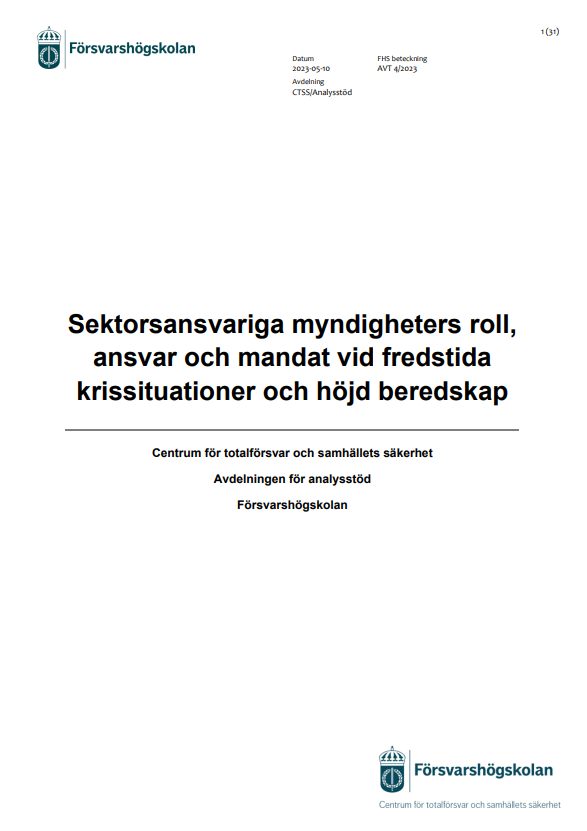 Konceptuell grund
Gemensamma grunder
Konceptuell grund
Vad innebär nivån konceptuell grund?
Den ger oss ett gemensamt språk att tänka och tala med, både vid utveckling inom samverkan och ledning men även vid praktisk hantering av samhällsstörningar. 

Nivån innehåller förklaringar av termer och begrepp, samt hur de hänger ihop.

Leveranser inom denna nivå skapar förutsättningar för en röd tråd i olika leveranser i andra delar av ramverket.
Öppen remiss 14 juni – 22 sep
Konceptuell grund innehåll 14 juni
Gemensamma grunder
Konceptuell grund
Den 14 juni finns följande utkast på leveranser i denna del:
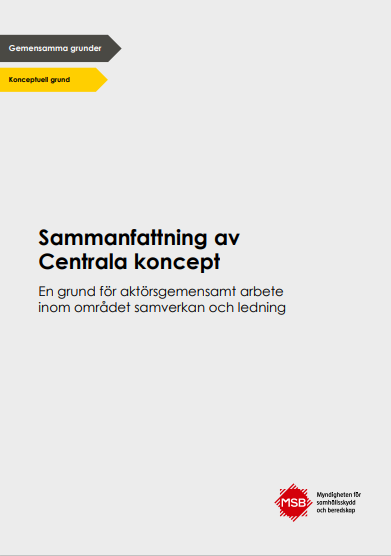 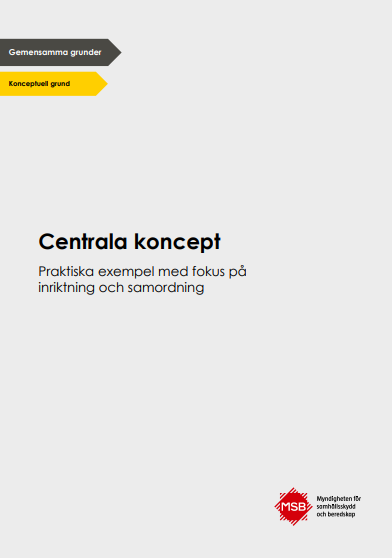 Liten
Termbank
FAQ
Svar på frågor som vi tror kan komma när man läser texten Centrala koncept.
Ett första embryo en termbank med de mest centrala termerna inom området samverkan och ledning.
Texten ger utifrån två scenarier praktiska exempel på termer och begrepp från texten Centrala koncept.
Innehåller några av de mest centrala termerna och begreppen inom området samverkan och ledning.
Fortsatt vidareutveckling
Konceptuell grund innehåll slutet 2024?
Gemensamma grunder
Konceptuell grund
Projektet fortsätter att vidareutveckla den konceptuella grunden.
Exempel på vad som kommer finnas här är:
Utvecklad termbank
Fördjupad kunskapsområdestext om samverkan och ledning
Fördjupade resonemang om vissa begrepp
Olika exempel på innebörden av vissa begrepp
Filmer 
Presentationsmaterial om konceptuell grund
Förhållningssätt
Gemensamma grunder
Förhållningssätt
Vad innebär nivån förhållningssätt?
Förhållningssätten är sätt att tänka som påverkar våra resonemang, attityder och agerande.
De hjälper oss att motverka vanliga brister vid hanteringen av samhällsstörningar.
Förhållningssätt kan ses som mentala kompasser som vägleder tänkandet på ett konstruktivt sätt.
Öppen remiss 14 juni – 22 sep
Förhållningssätt innehåll 14 juni
Gemensamma grunder
Förhållningssätt
Den 14 juni finns följande utkast på leveranser i denna del:
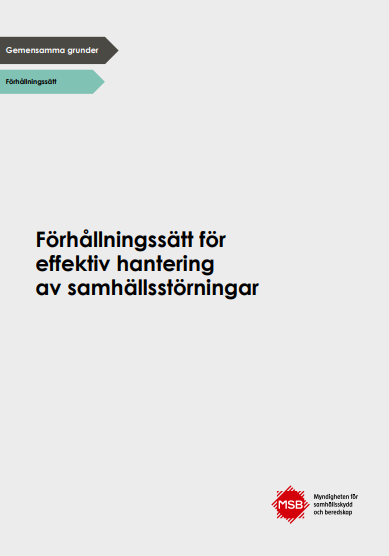 Texter om vad förhållningssätt är för något sam de fyra förhållningssätten: 
Helhetssyn
Perspektivförståelse
Proaktivitet
Medvetet beslutsfattande
Fortsatt vidareutveckling
Förhållningssätt innehåll slutet 2024?
Gemensamma grunder
Förhållningssätt
Projektet fortsätter att vidareutveckla förhållningssätten Människan som en del av systemet, Kriskommunikation och ev. något nytt förhållningssätt.
Exempel på vad som kommer finnas här är:
Digitala kapitel om alla förhållningssätt
Filmer om förhållningssätten
Presentationsmaterial om förhållningssätten
Utbildningsmaterial
Arbetssätt
Gemensamma grunder
Arbetssätt
Vad innebär nivån arbetssätt?
Alla aktörer som är med och hanterar samhällsstörningar måste enkelt kunna komma i kontakt med varandra och hitta effektiva former för gemensam hantering. 

Arbetssätt beskriver hur konkret arbete bör gå till, exempelvis i form av strukturer och processer för specifika situationer.
Öppen remiss 14 juni – 22 sep
Arbetssätt innehåll 14 juni
Gemensamma grunder
Arbetssätt
Lägesbild
En uppdaterad lägesbildsdefinition. 
Ett faktablad som ger en övergripande bild av vad som avses med lägesbild, syftet med lägesbilder och information om lägesbilder i olika sammanhang. 
En bild över arbetsprocessen för lägesbildsarbete
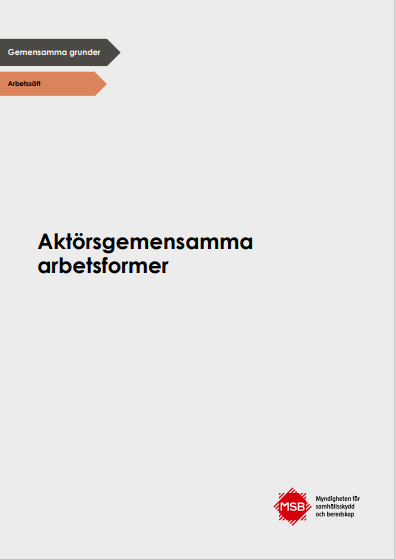 Aktörsgemensamma arbetsformerI denna text vidgas synsättet genom att beskriva och ta fram stöd för hur inriktning och samordning kan åstadkommas genom olika former av samverkan.
• Ordinarie samverkan 
• Stärkt samverkan
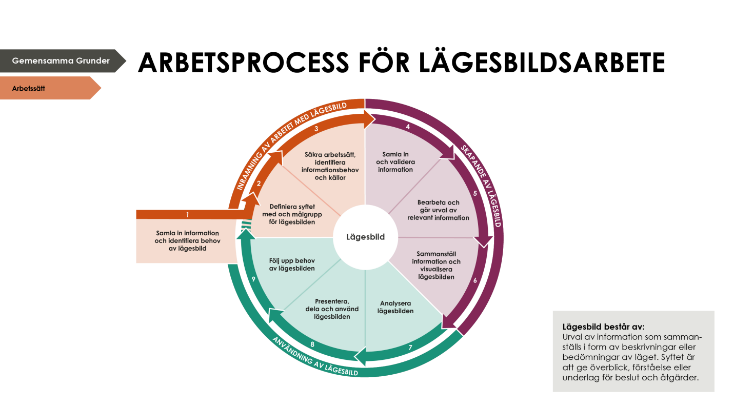 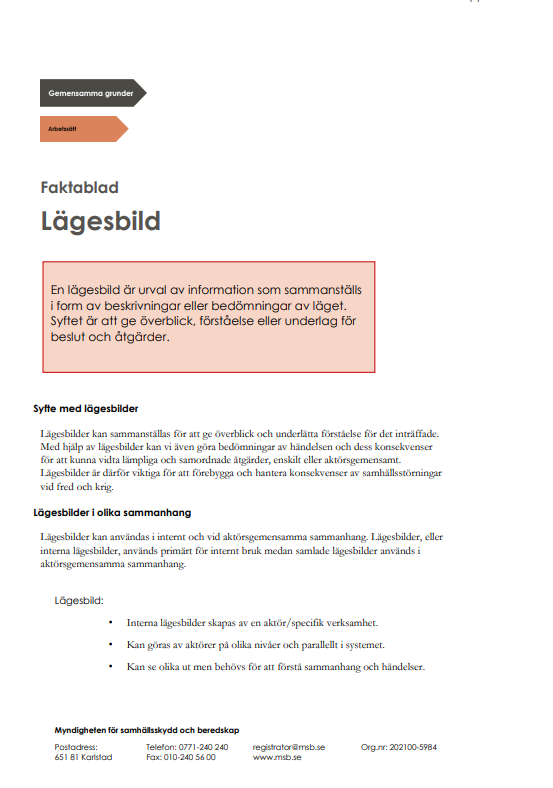 Öppen remiss 14 juni – 22 sep
Arbetssätt innehåll 14 juni
Gemensamma grunder
Arbetssätt
Rapportering
Texter om innebörden av rapportering och rapporteringskrav, hur det uttrycks i författningar samt vad det innebär i relation till innehåll. Faktablad Rapportering finns för fem aktörskategorier: Beredskapsmyndighet, Sektorsansvarig myndighet, Länsstyrelse, Region samt Kommun.
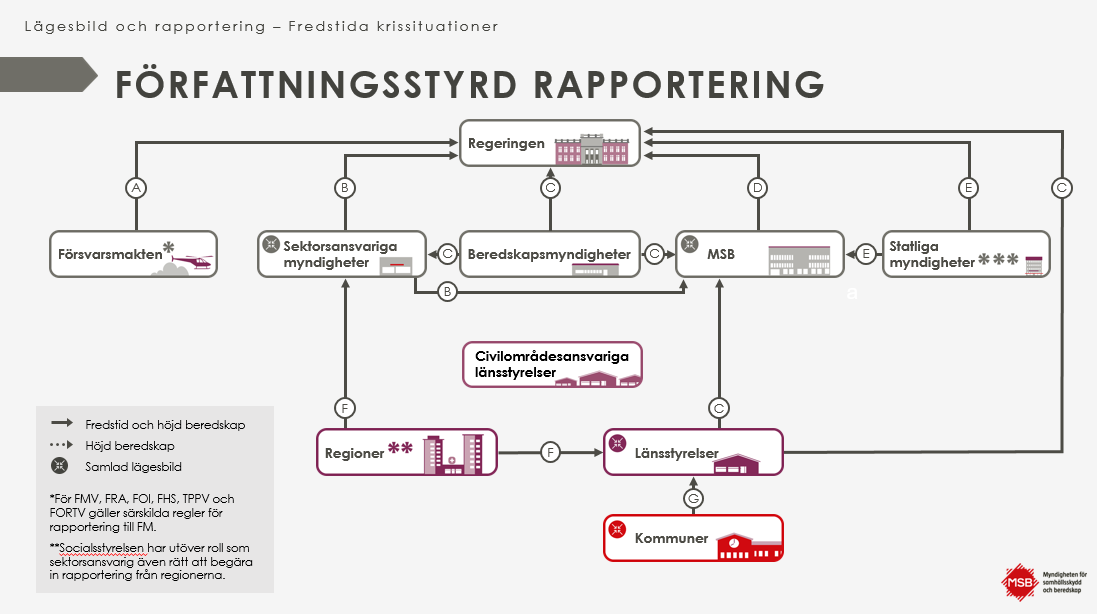 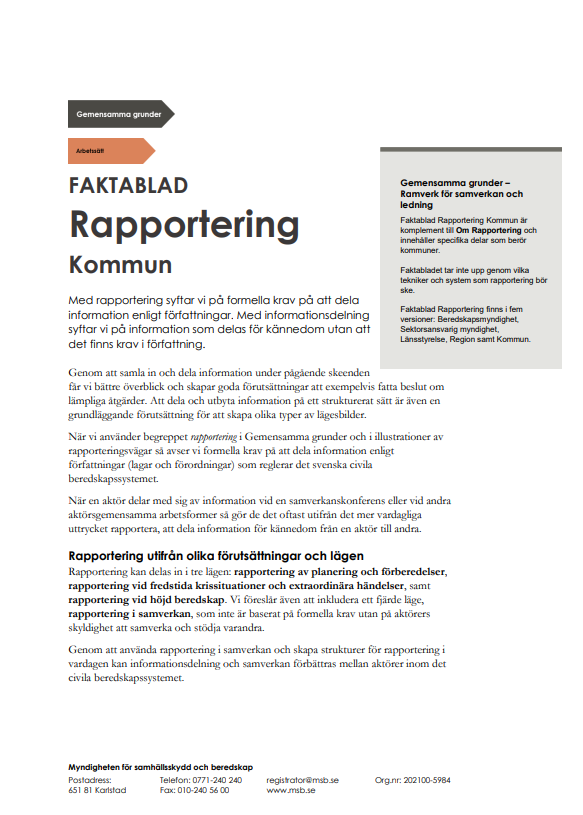 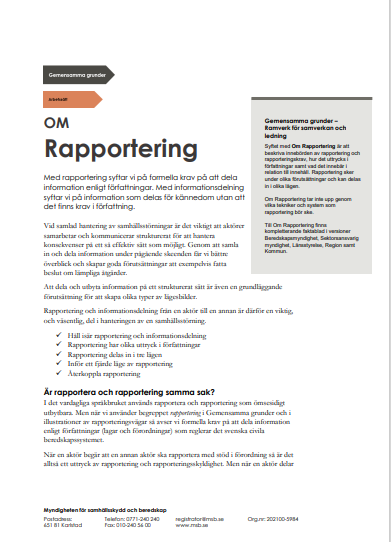 Illustrationer över författningsstyrd rapportering vid samhällsstörningar i fredstid samt inför och vid höjd beredskap.
På nivån arbetssätt finns även nu tidigare material som berör Inriktning och samordningsfunktion (ISF) och Kriskommunikation. Dessa gäller tills vidare. Utveckling kommer ske i slutet av 2023 och 2024.
Fortsatt vidareutveckling
Arbetssätt innehåll slutet 2024?
Gemensamma grunder
Arbetssätt
Vidareutvecklingen fortsätter inom områdena lägesbild, rapportering, operativ rytm, aktörsgemensamma arbetsformer inkl. ISF, kriskommunikation och beslutsfattande mm

Exempel på vad som kommer finnas här är:
Arbetsprocesser inom ordinarie och stärkt samverkan
Utvecklat metodstöd kring ISF
Utvecklat metodstöd kring ISF-stöd 
Vägledning som binder ihop enskilda leveranser inom området rapportering, lägesbild och samlad lägesbild.
Rutiner och checklistor
Gemensamma grunder
Rutiner och checklistor
Vad innebär nivån rutiner och checklistor?
Rutiner och checklistor är avgränsade beskrivningar som fokuserar på hur mer detaljerade arbetsmoment ska göras så effektivt och säkert som möjligt. 
Ett exempel på en sådan checklista är förberedelser inför ett ISF-möte.
Syftet med rutiner och checklistor är dels att kunna säkerställa effektivitet och säkerhet, dels minimera kvalitetsmässiga variationer i genomförandet – även under den stress och de påfrestningar som samhällsstörningar medför.
Öppen remiss 14 juni – 22 sep
Rutiner och checklistor innehåll 14 juni
Gemensamma grunder
Rutiner och checklistor
I den öppna remissen i juni finns utkast på: 
Ett stödmaterial, med en tillhörande instruktion, för att ta fram en samlad lägesbild under en samhällsstörning vid fred och krig.
Den innehåller förklaringar, tips och råd för hur du kan arbeta med att sammanställa en samlad lägesbild.
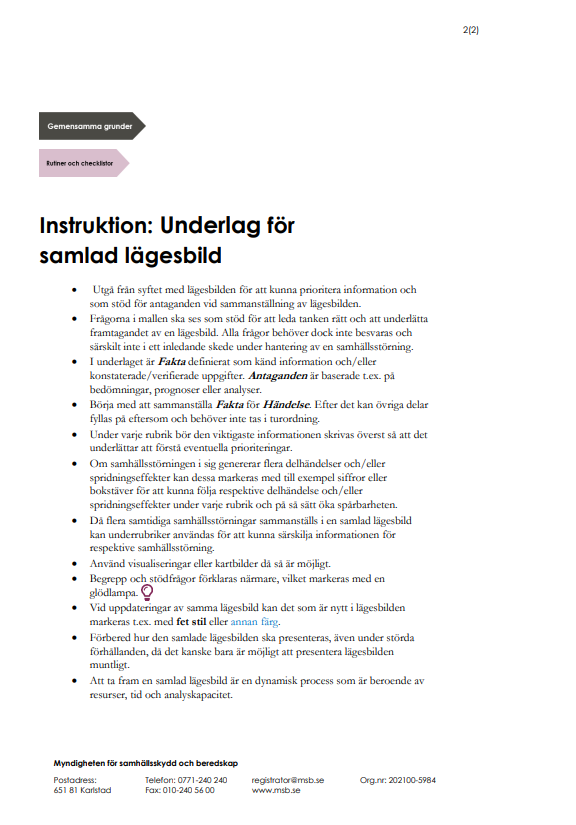 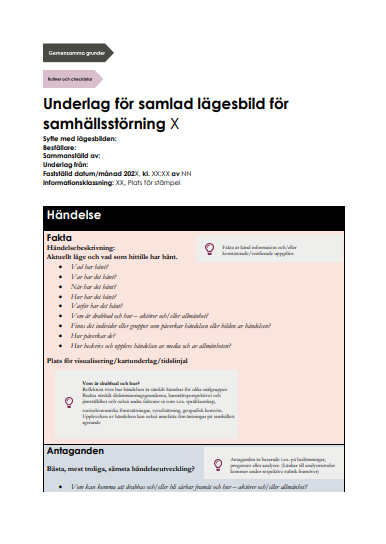 Fortsatt vidareutveckling
Rutiner och checklistor innehåll slutet 2024?
Gemensamma grunder
Rutiner och checklistor
Vidareutvecklingen fortsätter inom områdena lägesbild, rapportering, operativ rytm, aktörsgemensamma arbetsformer inkl. ISF, kriskommunikation och beslutsfattande mm
Exempel på vad som kommer finnas här är:
Checklistor som förbereder inför aktörsgemensam samverkan.
Olika checklistor för att arbete inom ordinarie och stärkt samverkan inkl. ISF och ISF-stöd. 
Checklistor och konkret stödmaterial för rapportering, lägesbilder och samlade lägesbilder.
www.msb.se/samverkanledningGemensamma grunder ramverk